FRATERNITY AND SORORITY POLITICAL ACTION COMMITTEEFRATERNITY AND SORORITY ACTION FUND
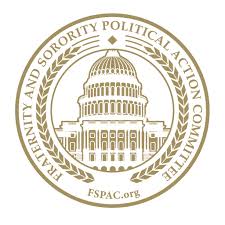 2024
Our Mission
FSPAC SUPPORTS FGRC FOCUS & LEGISLATIVE PRIORITIES
Freedom of Association
Due ProcessRights
Campus safety and hazing incidents
Freshman FallRecruitment
Tax Deductibility of Donations for Housing
A  UNIFIED FRONT ON A NATIONAL PLATFORM
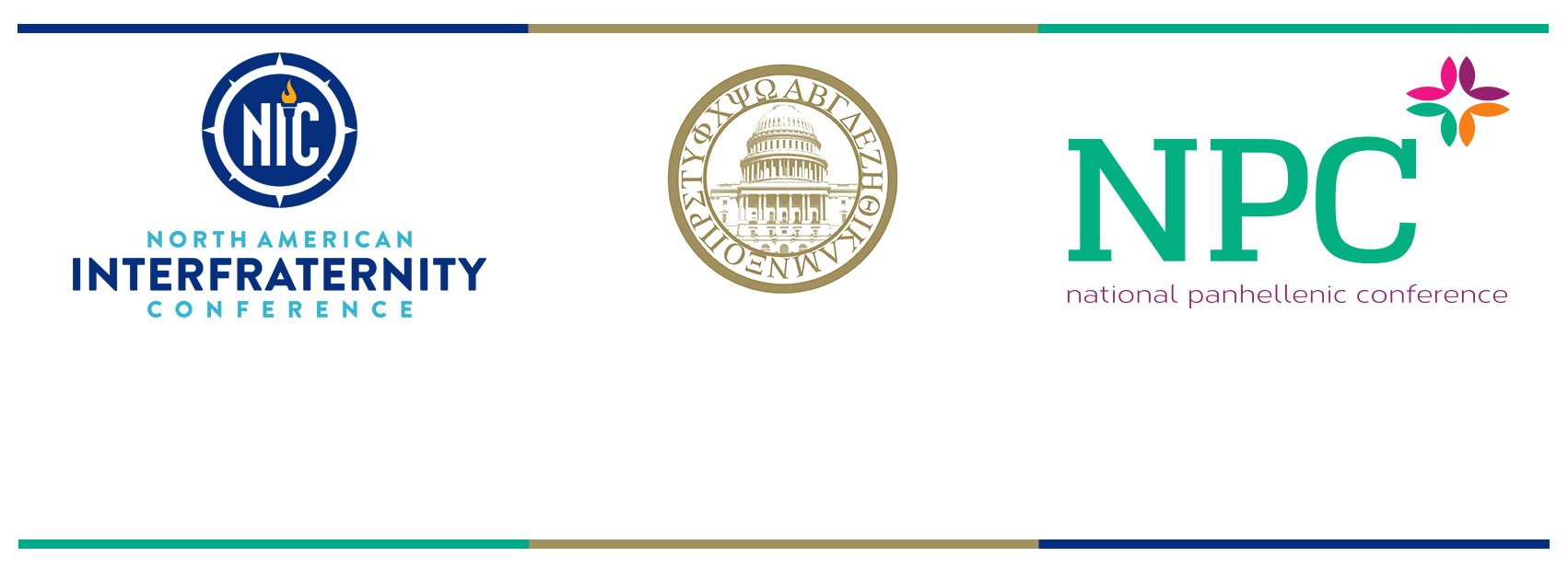 900,000 undergraduates
9,500 chapters
Over 700 campuses
9.2M living alumni
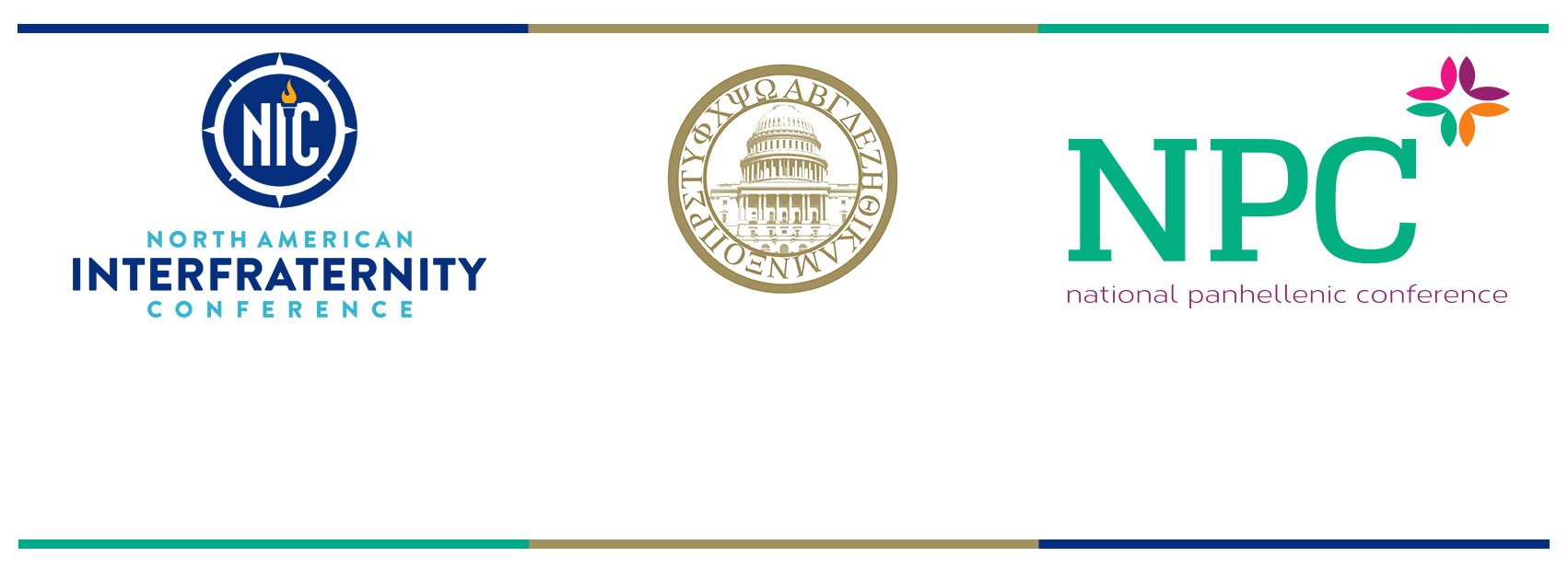 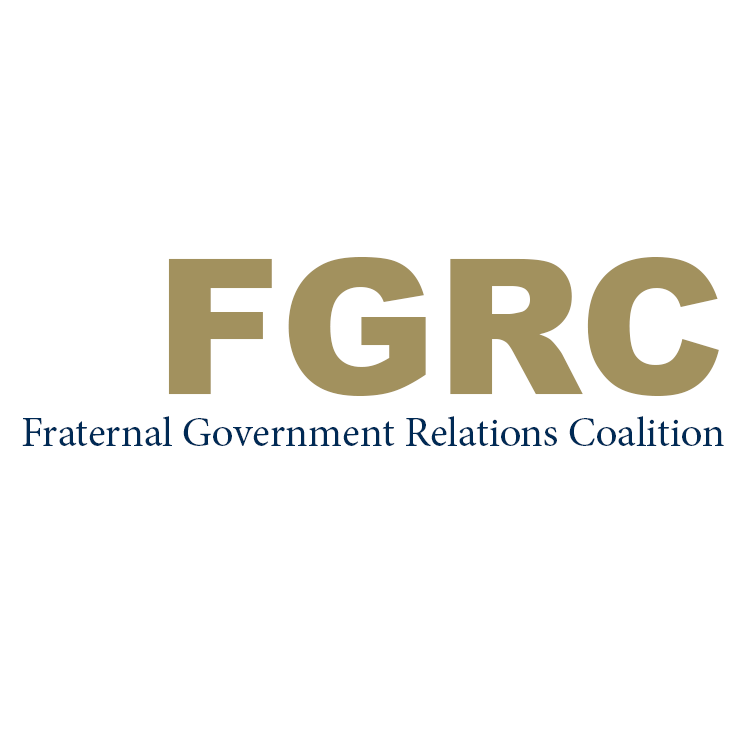 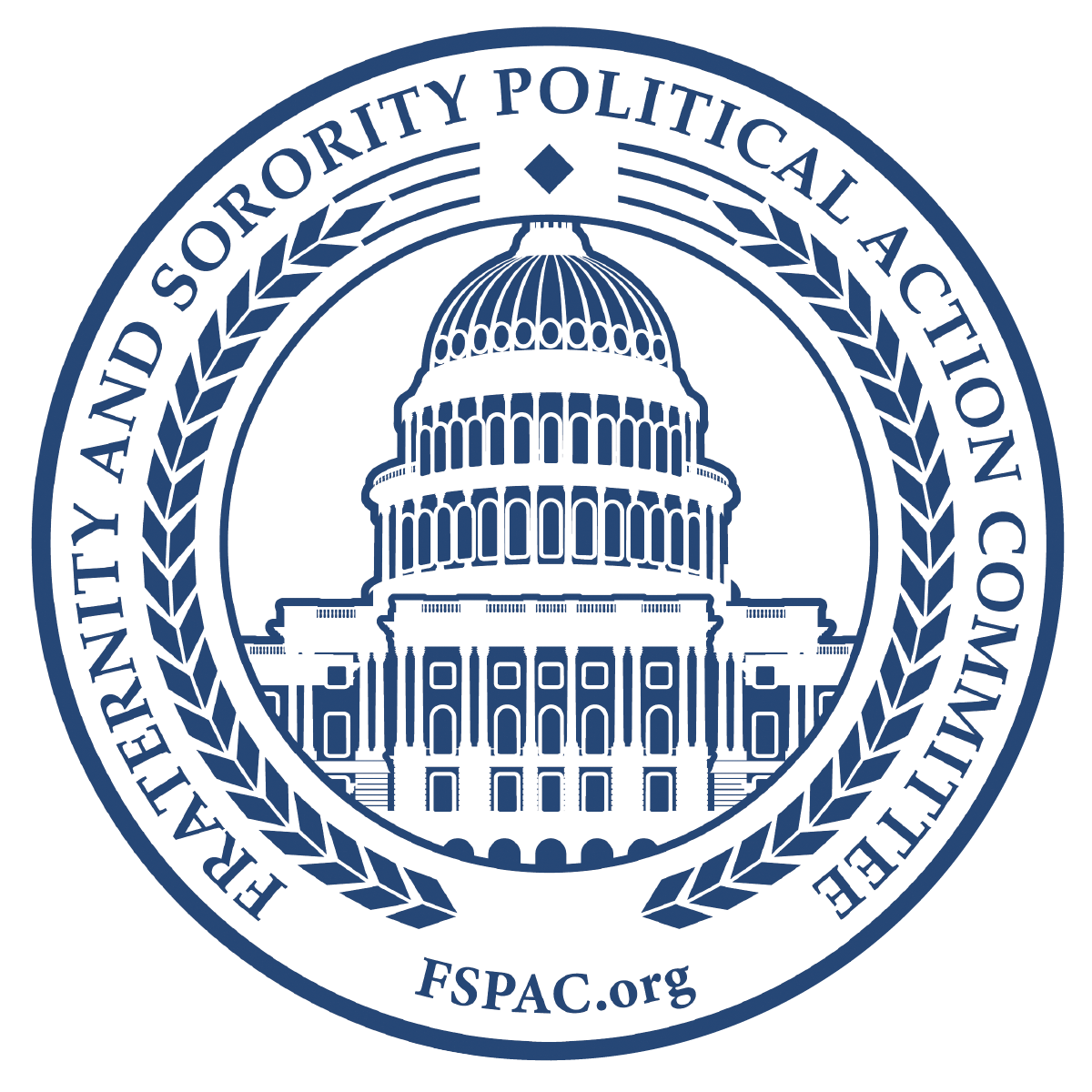 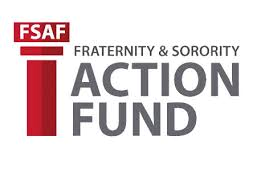 Fraternity and Sorority PAC (FSPAC)
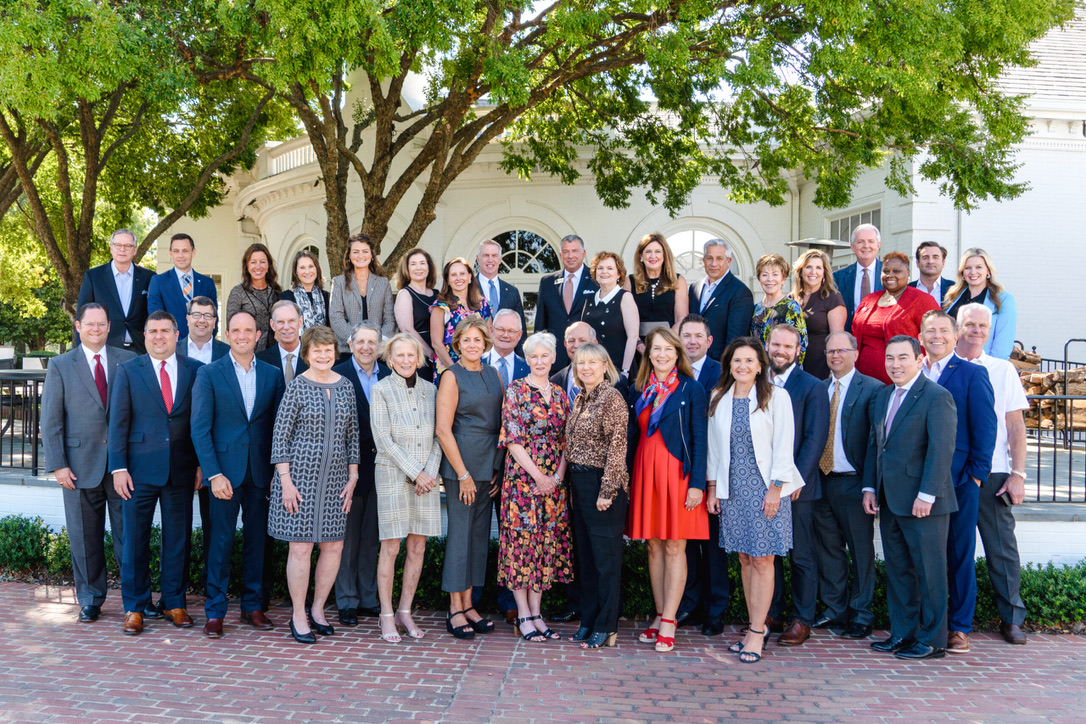 FSPAC Board of Directors
Enables support/election of candidates that support our policy goals which amplifies our voice in Washington policy debates.
Founded in 2005
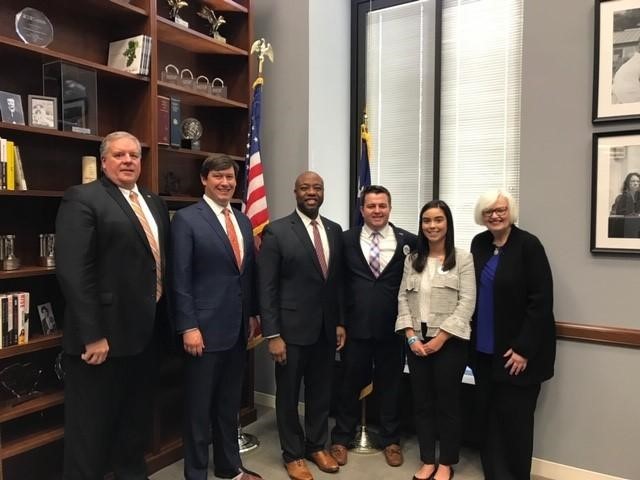 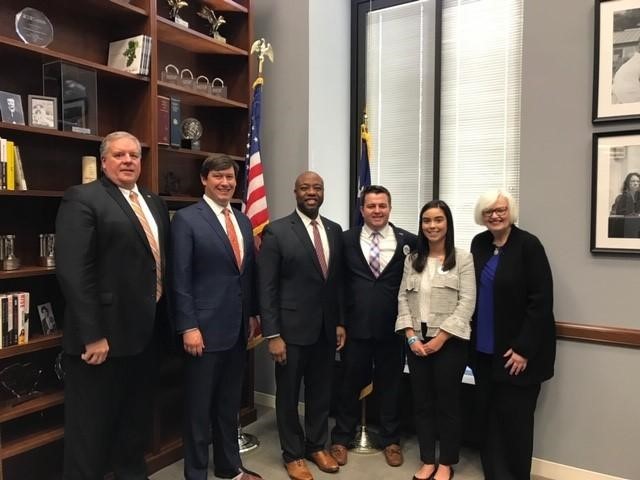 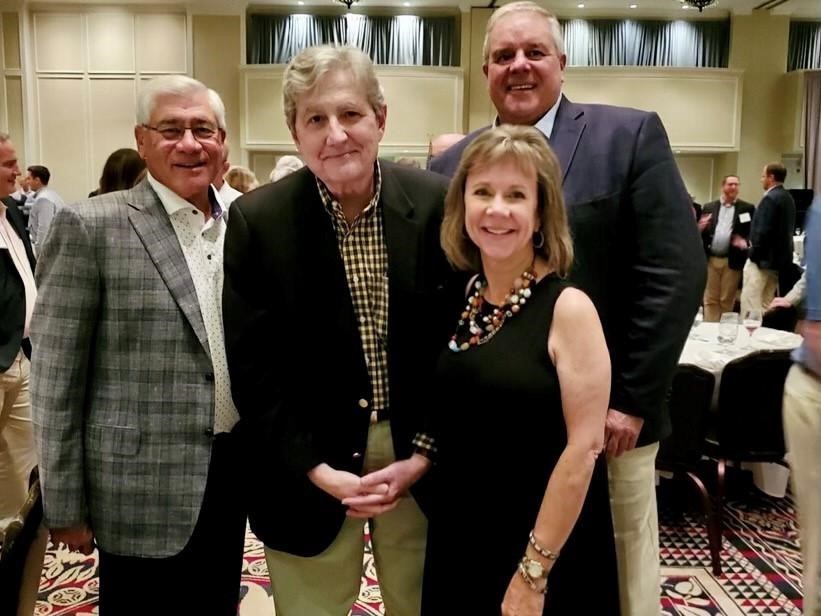 2022 Elections:
195 candidates supported 91% elected
Largest PAC focused on higher education issues
BIPARTISAN
2024 FSPAC BOARD COMPOSITION
FSPAC Fundraising – Where do the dollars go?
FSPAC 2005-2024 Fundraising Performance
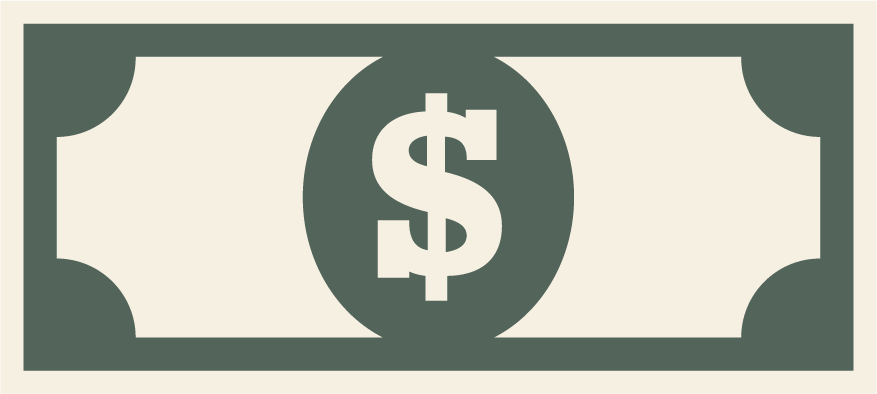 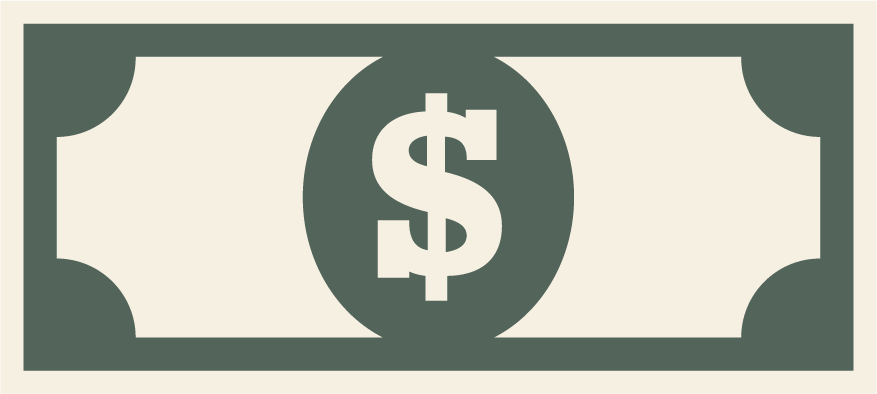 Goal: $1 Million
 2022-2024 Election Cycle
$6 Million since 2005 
6,591 donations
House Passes  Freedom of Association in Higher Education  Act
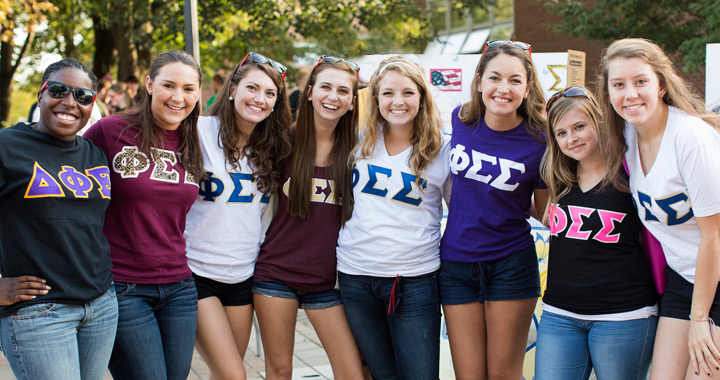 Our work isn’t over!
Work to ensure the Senate follows suit so the legislation becomes law.
Your support can help elect leaders who support us!
WHAT HAPPENSNEXT
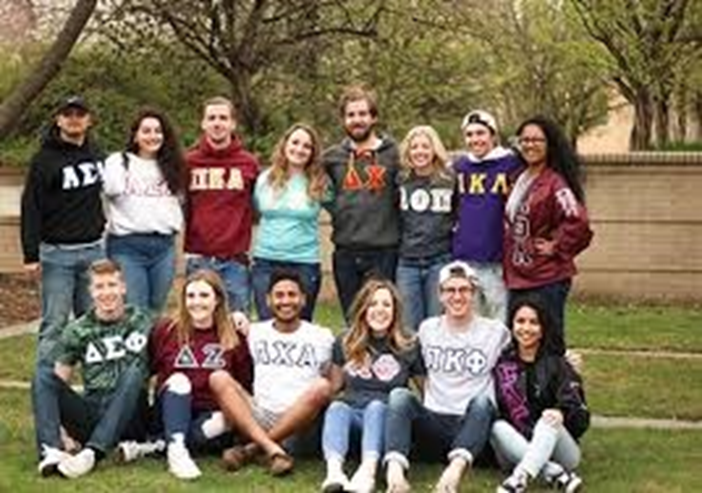 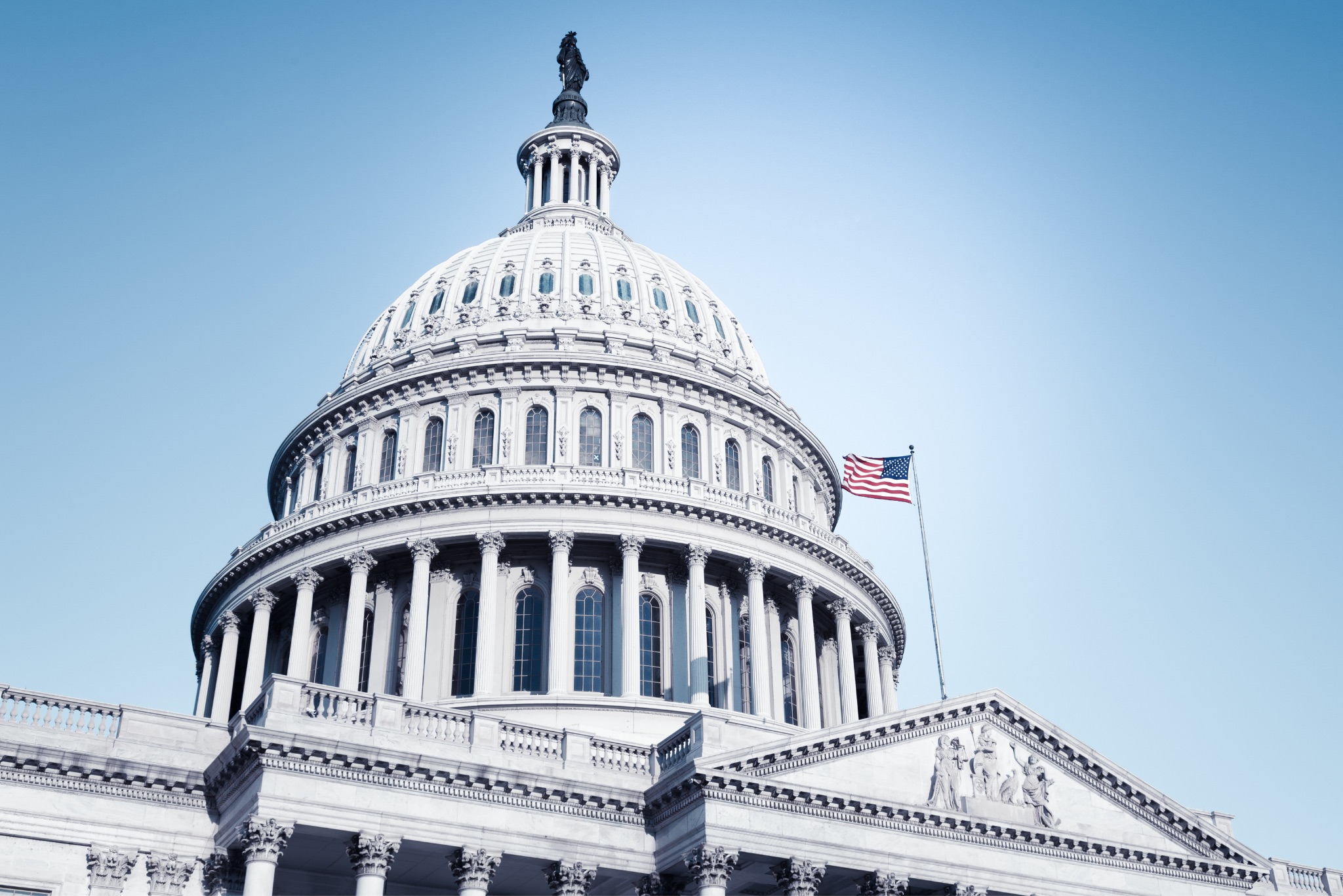 FREEDOM OF ASSOCIATION IN HIGHER EDUATION ACT
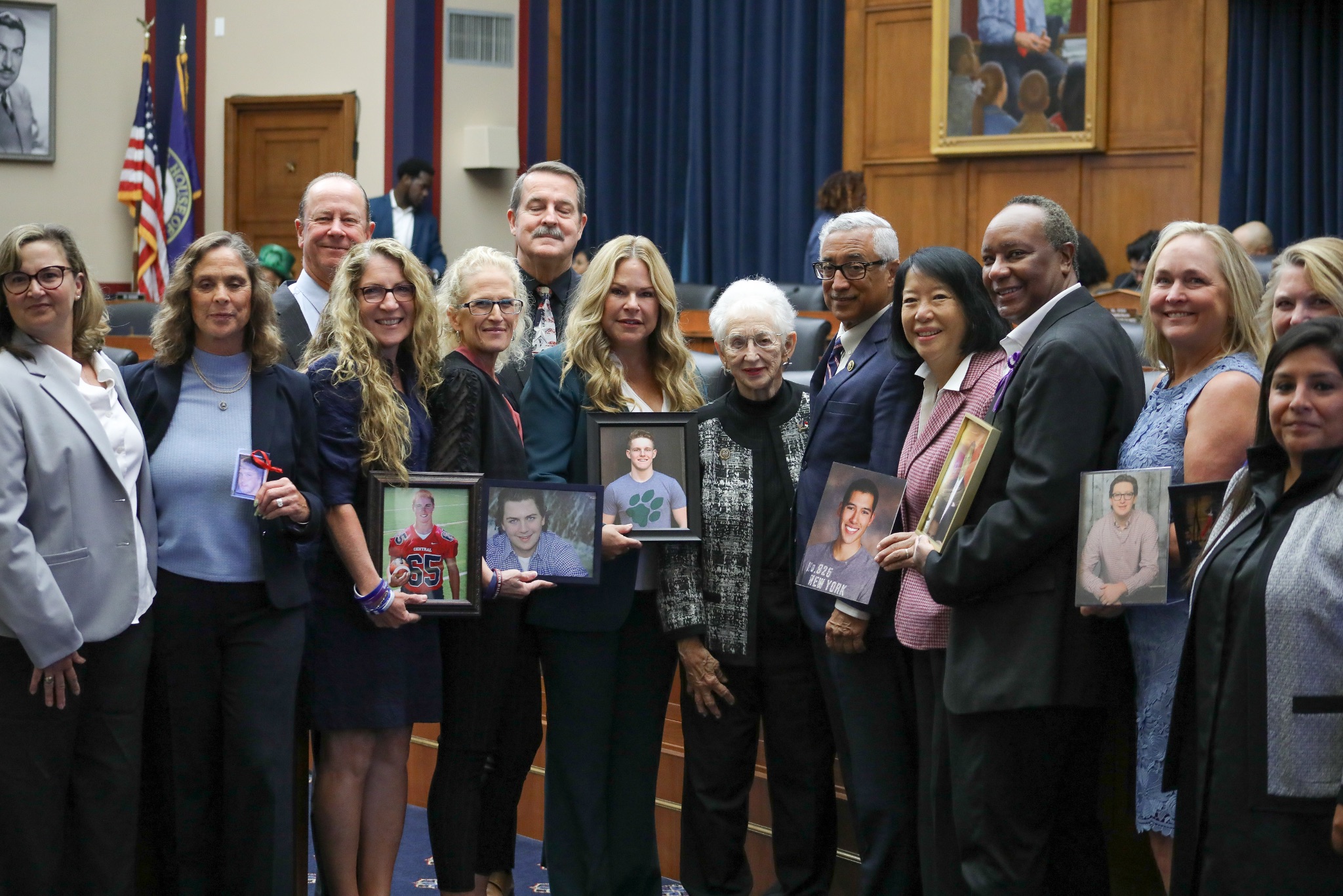 House PassesSTOP Campus Hazing ActH.R.5646
STOP Campus Hazing Act passed UNANIMOUSLY  in the House of Representatives on September 24 
 (S.2901/H.R.5646) Promotes increased transparency and accountability regarding hazing incidents
Optimistic the Senate will act after the November election.
At state level, several states have moved  forward with Anti-Hazing Coalition model legislation
501(c)(4) – may accept unlimited personal and corporate contributions, and donors may be anonymous.
Founded in 2015 and is affiliated with the FSPAC
Fraternity and Sorority Action Fund
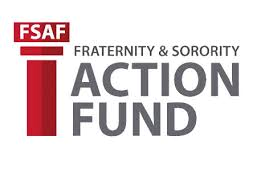 Funds used to support legal work, grassroots engagement, public relations, research, and public polling.
Funds used in legal proceedings at Harvard, Yale, and Maryland, as well as state legislative issues in Louisiana, Tennessee, and Pennsylvania
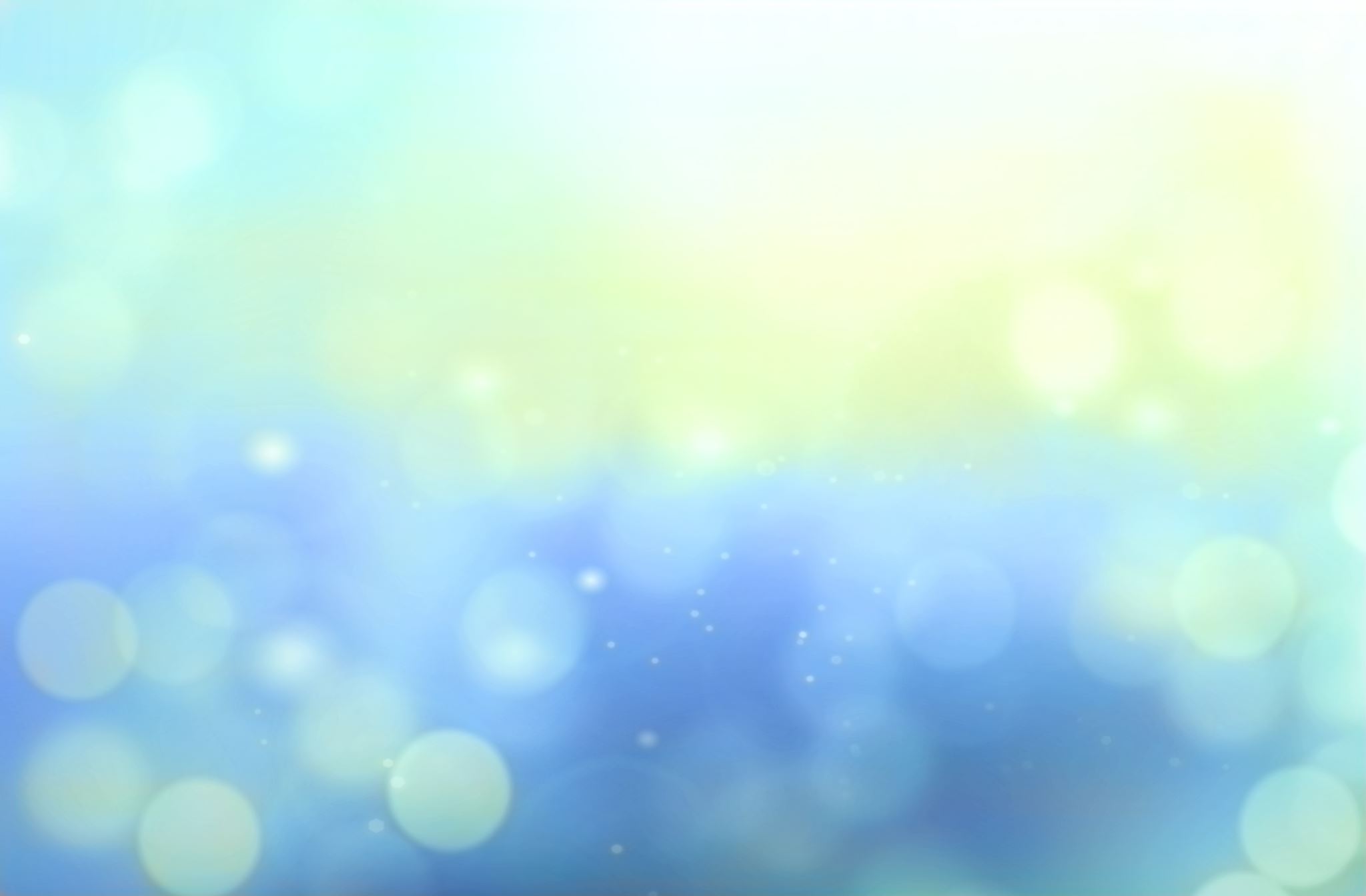 2024 FSAF PRIORITIES
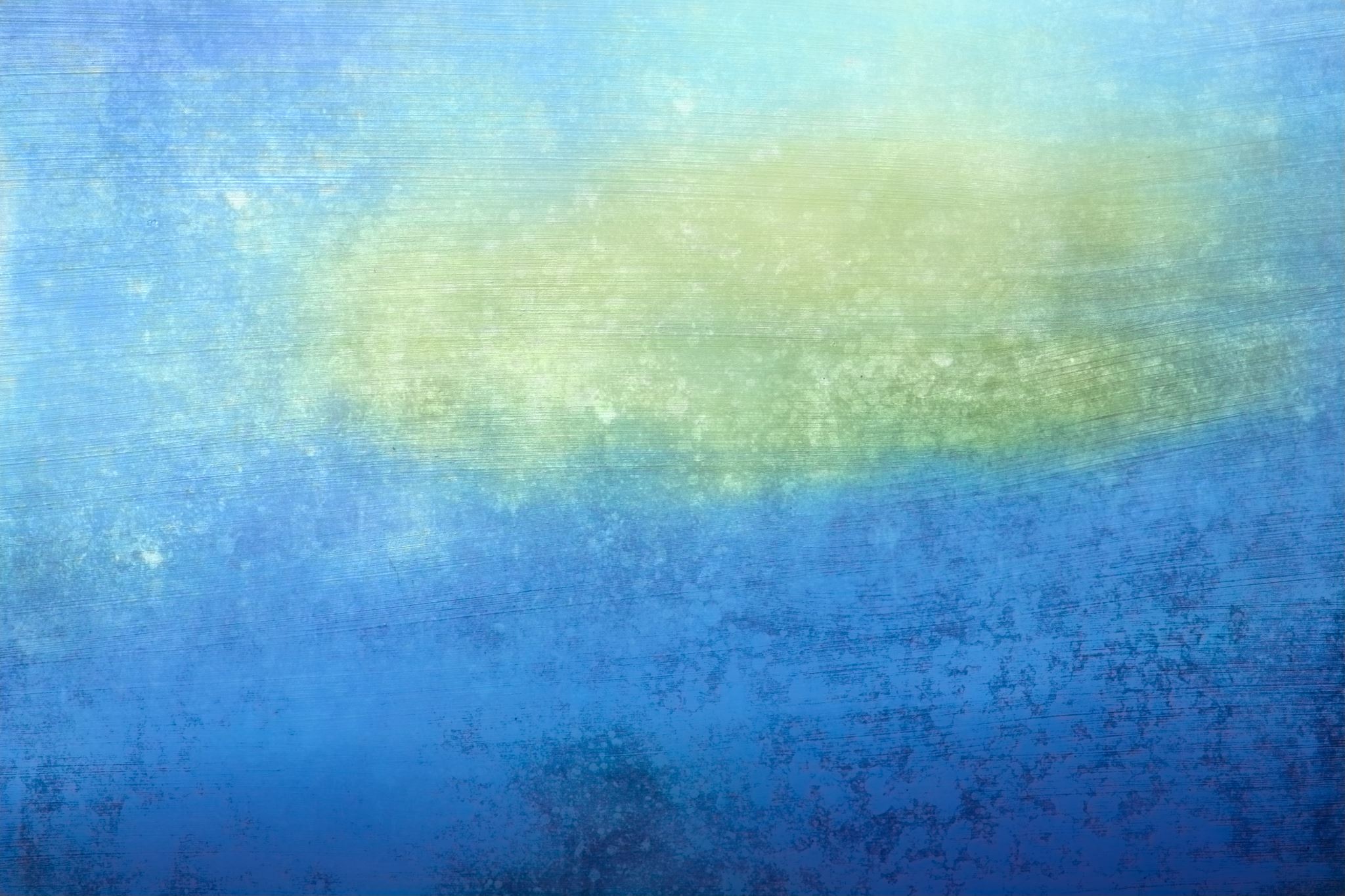 FSAF Drives Many Fraternal Successes
TOGETHER, WE CAN ACHIEVE MORE
Your Questions?
Please reach out to any of us with future questions or to schedule a time for one of us to join your board meeting for a personalized presentation or conversation with your group!

Carole Jones, FSPAC Political Affairs:  		
	cjjaoii@bellsouth.net   	   	256.603.8093

Donna Chereck, FSPAC Membership: 			donnaschereck@gmail.com  	214.215.4017

Laura Doerre, FSPAC Secretary			unc.theta.alum@gmail.com	281.687.6627

Julie Burkhard,  FSAF Fundraising Director	
	Julie.burkhard@gmail.com 	813.789.8416
[Speaker Notes: ”]
Your donation will defend and enhance the fraternity and sorority experience

https://fspac.org
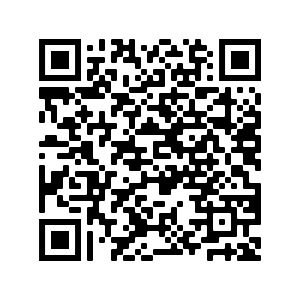 Paid for by the Fraternity and Sorority Political Action Committee and notauthorized by any candidate or candidate's committee. https://fspac.org
Contributions to the Fraternity and Sorority PAC are not tax-deductible for federal income tax purposes. Federal law requires the Fraternity and Sorority PAC to use its best efforts to collect and report the name, mailing address, occupation, and employer for individuals whose contributions are $200 or more in a calendar year. Funds received in response to this solicitation will be subject to federal contribution limits and source prohibitions. Contributions are limited by law to $5,000 per year from any individual or PAC, and contributions from corporations, labor unions, federal contractors, and foreign nationals are prohibited.

Contributions to the Fraternity and Sorority Action Fund are not tax deductible for federal income tax purposes.  Contributions are not limited to a specific  dollar amount per year and the FSAF is not required to publish donor identification.  Contributions may be made by individuals, organizations or organizations and may not be used to support an individual’s election to public office.
[Speaker Notes: ”]